roken
Gemaakt door:
Fabian , keano , linn ,
Jelle , nathelie , britney
inleiding
Wat doet roken met je
Wat zit er in sigareten 
Wat is er slecht aan roken
Hoe kun je stoppen met roken
Afbeeldingen
Filmje 
Vragen 
einde
wat doet roken met je
Wat zit er in sigareten
Wat is er slecht aan roken
Hoe kun je stoppen met roken
afbeeldingen
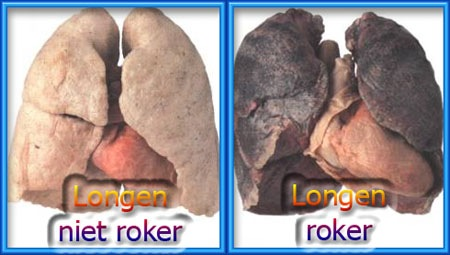